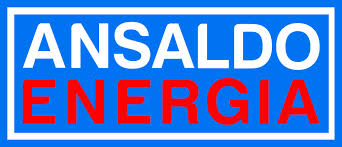 Università degli studi di Genova 
Scuola Politecnica

Tesi di laurea
in
Ingegneria Meccanica Energetica 
Aeronautica
Influence of nonlinear flame models on thermoacoustic instabilities in combustion chamber
Roberto Cademartori  

Relatore: Prof. Alessandro Bottaro
Correlatore: Ing. Giovanni Campa                                             


30  Ottobre  2015
1
V
Combustione nei Turbogas

Instabilità termoacustica 

Modello matematico

Test numerici

Macchina Ansaldo AE94.3A
Prestazioni di un turbogas
L’aumento di temperatura massima del ciclo provoca sull’impianto:
Aumento del rendimento
Aumento di potenza utile
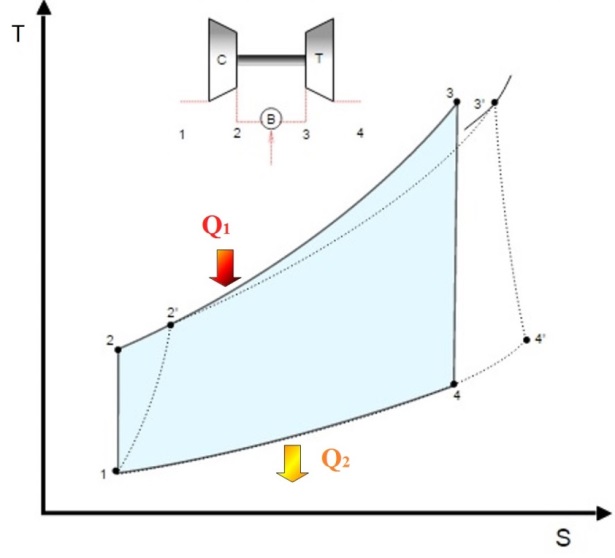 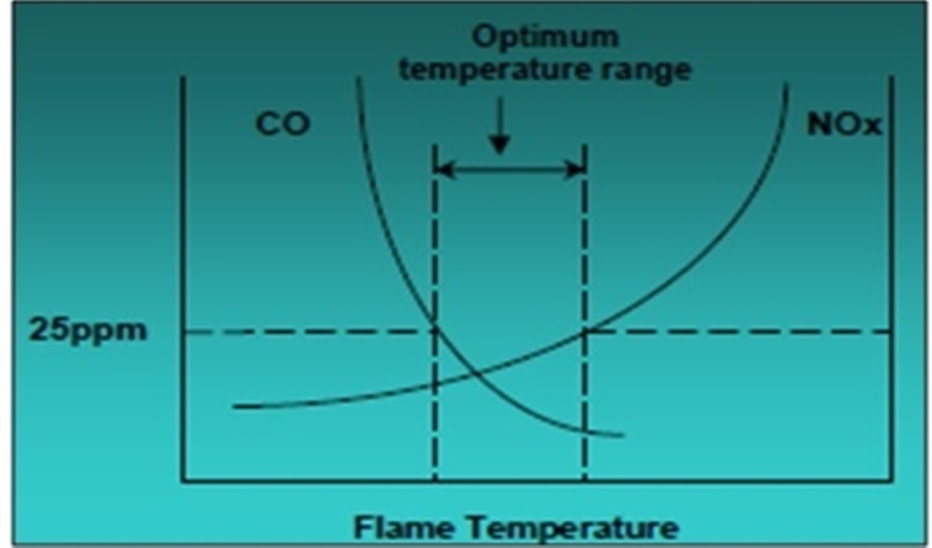 Combustione nei turbogas
3
Combustione LPP
(Lean-premix-prevaporized)
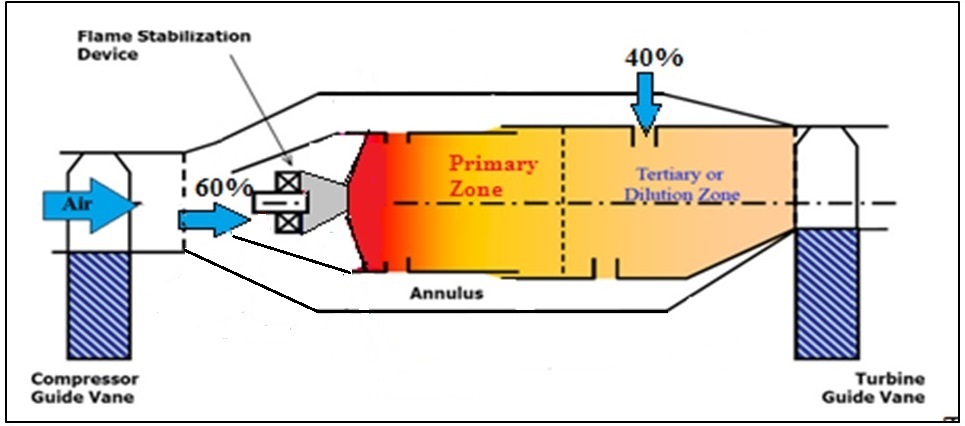 Premixer
Vantaggi                                Svantaggi
Bassa temperatura di combustione
Flashback
Autoignizione
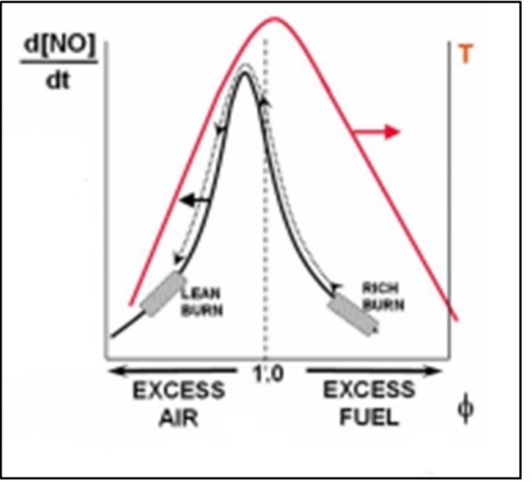 Instabilità termoacustica
Combustione nei turbogas
4
V
Combustione nei Turbogas

Instabilità termoacustica 

Modello matematico

Test numerici

Macchina Ansaldo AE94.3A
V
Instabilità termoacustica
(humming)
Criterio di Rayleigh (1878)
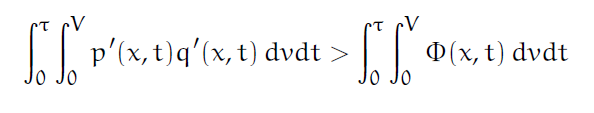 p'
Q'
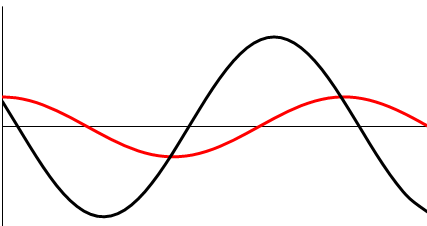 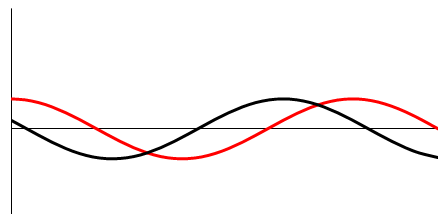 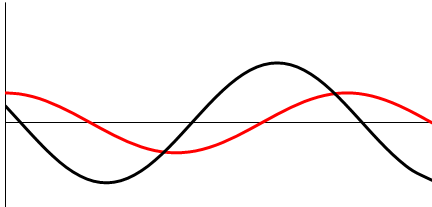 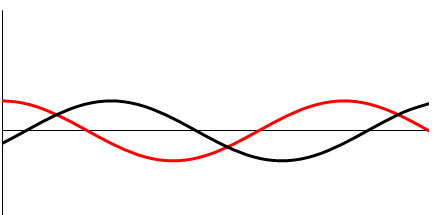 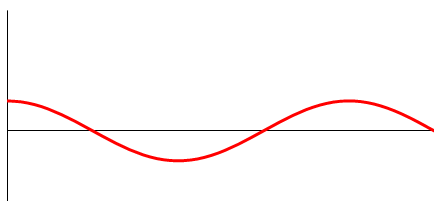 τ
τ
Instabilità termoacustica
6
Instabilità termoacustica in camera di combustione
Effetti di stress a fatica 
Creep
Instabilità termoacustica
7
V
Combustione nei Turbogas

Instabilità termoacustica 

Modello matematico

Test numerici

Macchina Ansaldo AE94.3A
V
V
Dominio del tempo
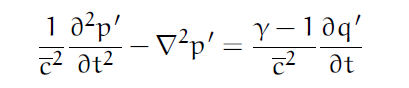 Equazione di Helmholtz
Dominio delle frequenze
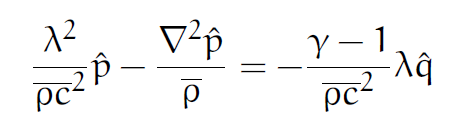 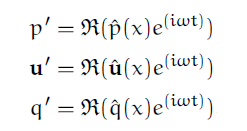 Modello matematico
9
Modello di fiamma
Le oscillazioni di pressione/velocità sono legate alle fluttuazioni di calore attraverso la Flame Transfer Function (FTF).
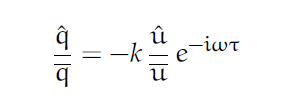 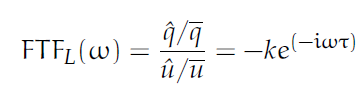 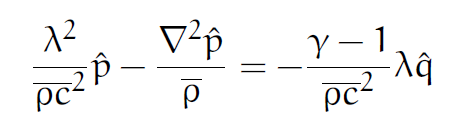 Si ottiene un problema agli autovalori risolto in un codice a elementi finiti
(COMSOL  Multiphysics)
frequenza
parte reale
autovalore
parte 
immaginaria
growth rate
+  instabile
Modello matematico
10
Non linearità
L’analisi lineare non consente la valutazione dei cicli limite
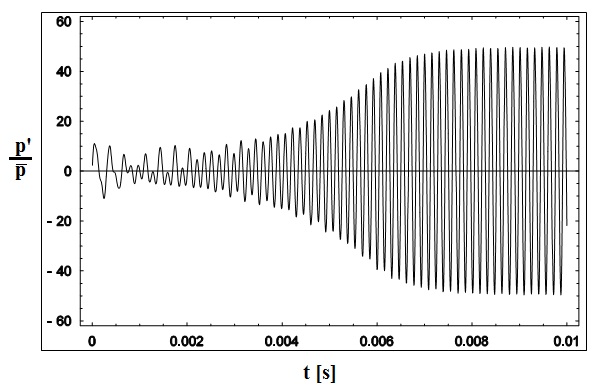 Biforcazione di Hopf
Supercritica                                                      Subcritica
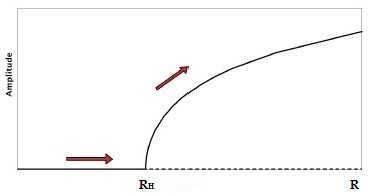 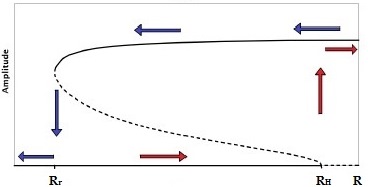 Stabile
Stabile
Instabile
Instabile
Modello matematico
11
Il diagramma di biforcazione in Comsol è ottenuto determinando la condizione di growth rate nullo
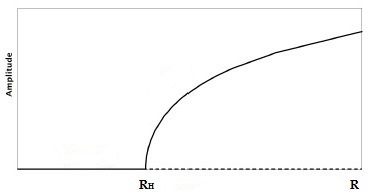 Modello matematico
12
V
Combustione nei Turbogas

Instabilità termoacustica 

Modello matematico

Test numerici

Macchina Ansaldo AE94.3A
V
V
V
Test numerici
Tubo di Rijke
p' = 0
p' = 0
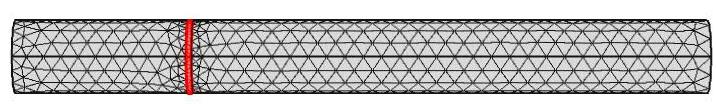 L’analisi di stabilità è stata effettuata sul primo modo acustico
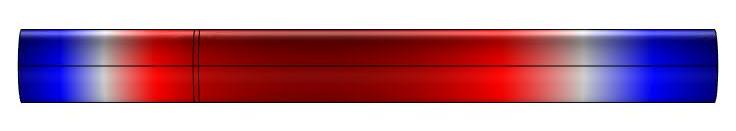 1


0
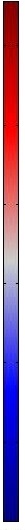 p/pmax
p
x
Diversi modelli di fiamma non lineare sono stati considerati per la determinazione dei diagrammi di biforcazione e per lo studio dell’influenza di diversi parametri operativi sulla stabilità del sistema.
Tubo di Rijke
14
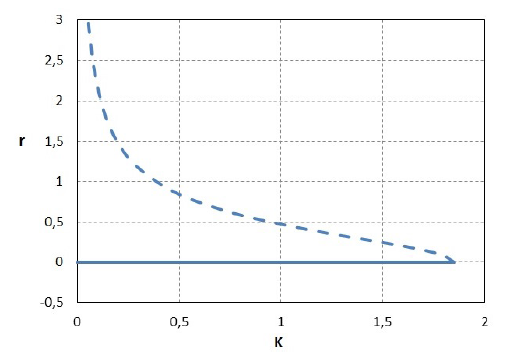 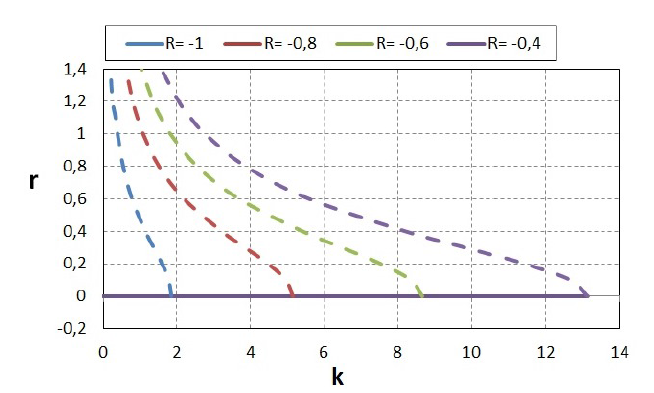 Modello di fiamma 1
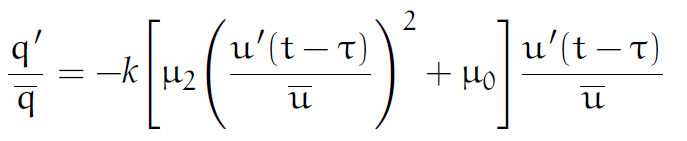 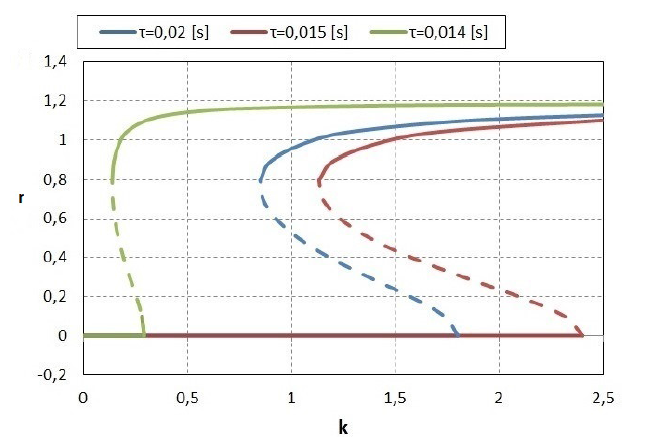 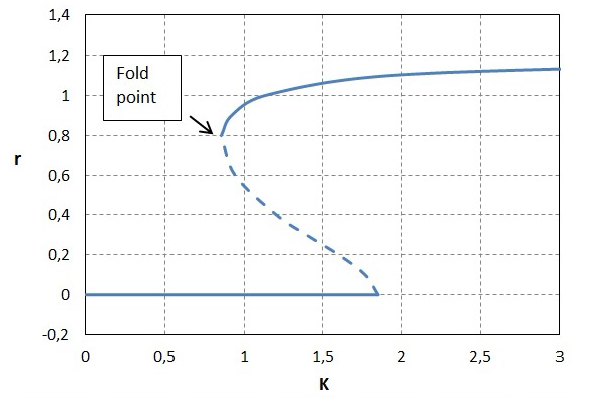 Modello di fiamma 2
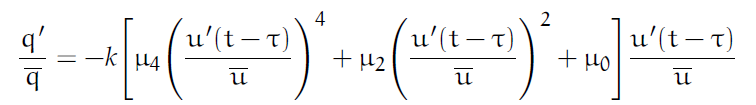 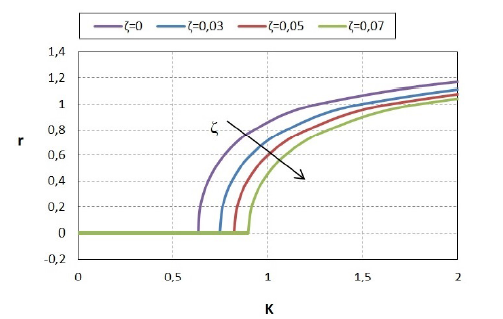 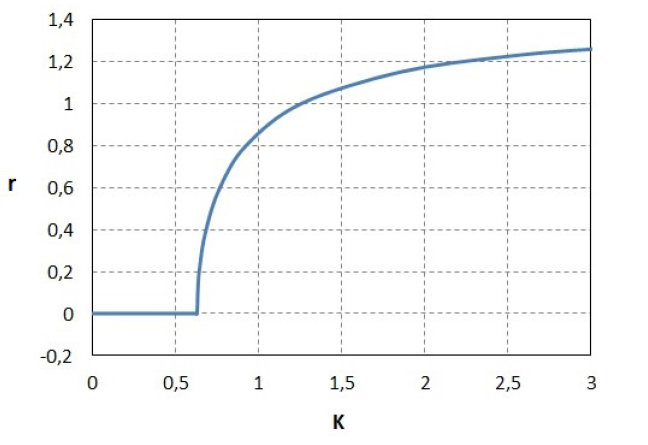 Modello di fiamma 3
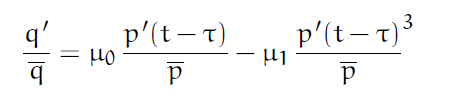 Tubo di Rijke
15
Camera anulare semplificata
Lp
Il modello di fiamma viene inserito in ogni bruciatore ipotizzando un rilascio di calore localizzato a monte della camera.
Lc
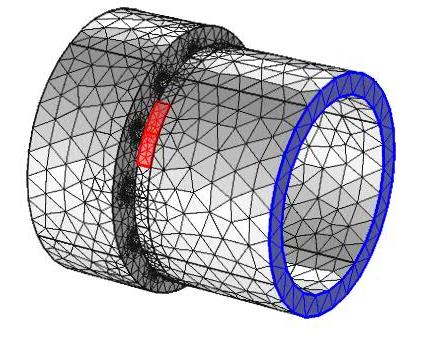 u'=0
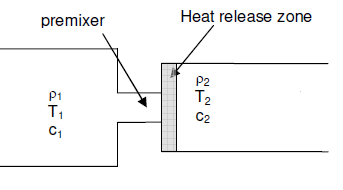 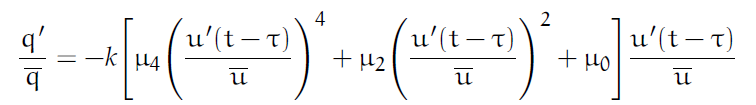 L’analisi è effettuata sul primo modo azimutale 
in camera di combustione
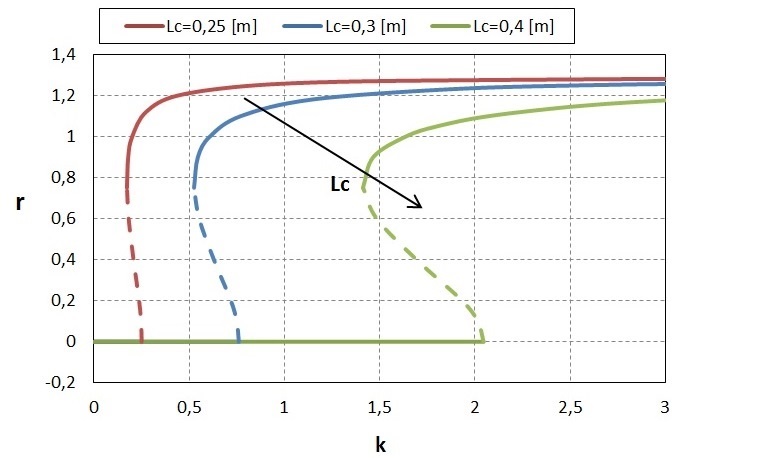 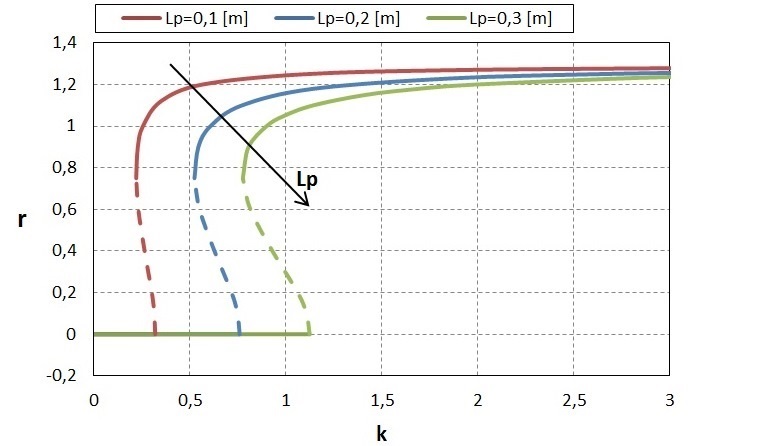 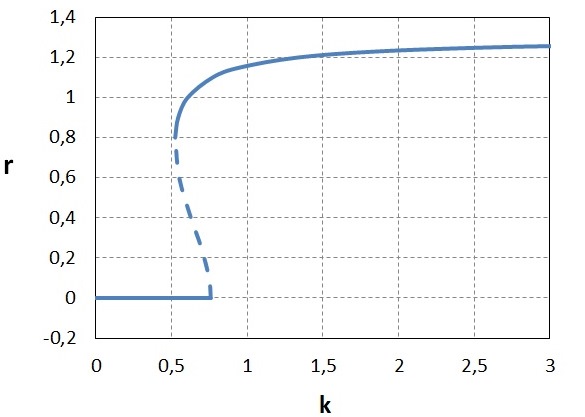 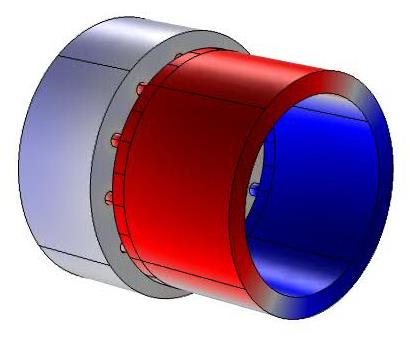 Camera anulare semplificata
16
Test rig di Noiray [1]
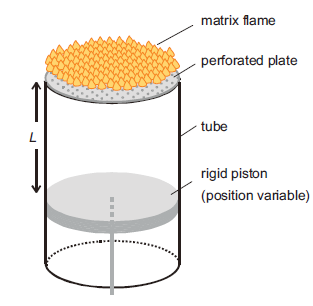 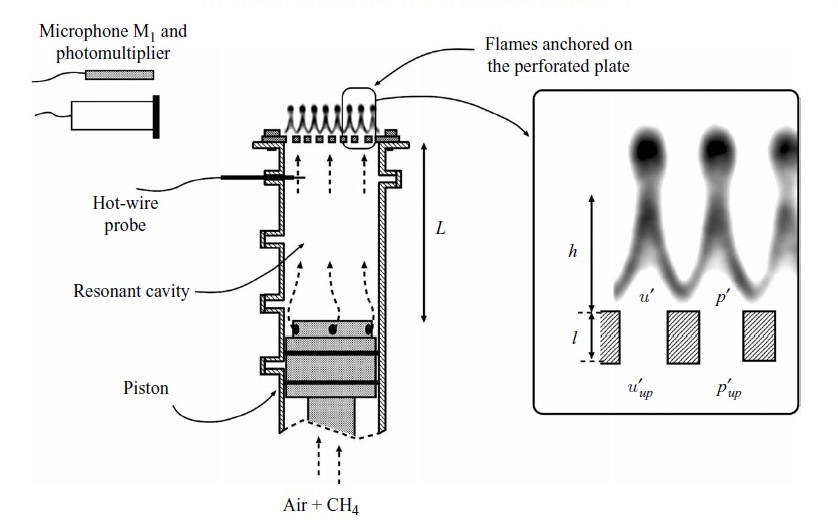 Attraverso un pistone viene variata la geometria del sistema valutando le condizione di stabilità di combustione.
[1] N.NOIRAY, D.DUROX, T.SCHULLER and S.CANDEL, New perspective on the flame describing function of a matrix flame, Journal of Fluid Mechanics 2008.
Test rig di Noiray
17
Dalle prove sperimentali è stato ricavato:
andamento della FDF
Guadagno                                Fase
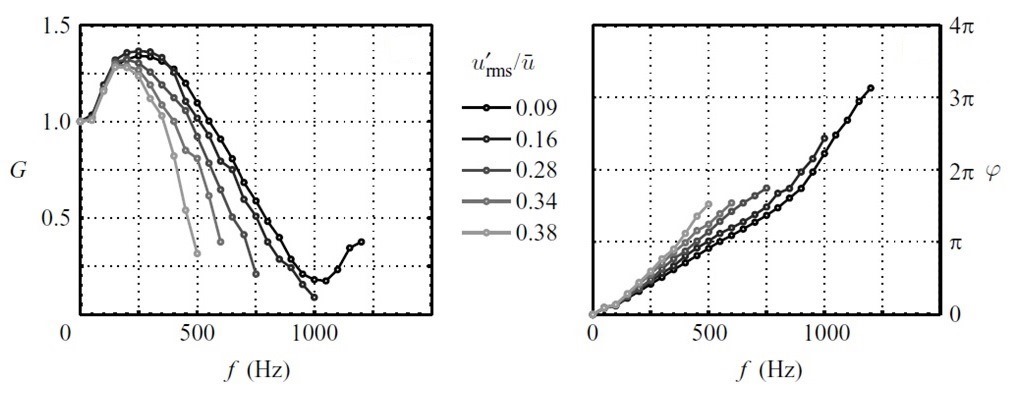 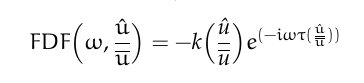 diagrammi della biforcazione dei primi tre modi
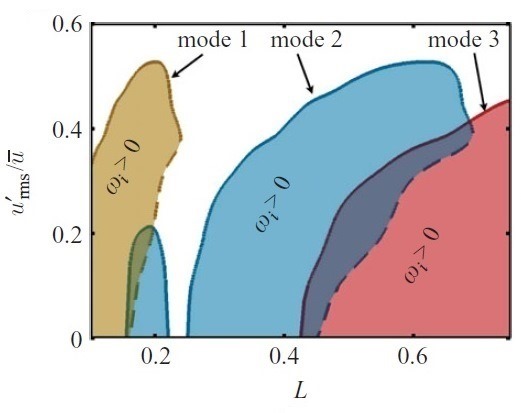 Test rig di Noiray
18
L’analisi del primo modo viene effettutata con il modello di fiamma proposto da Heckl [2]
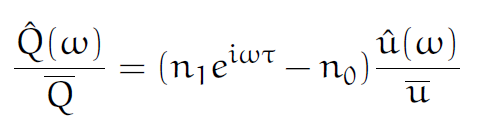 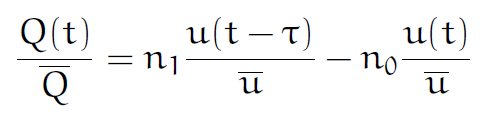 Considerando la dipendenza dall’ampiezza si ottiene la FDF
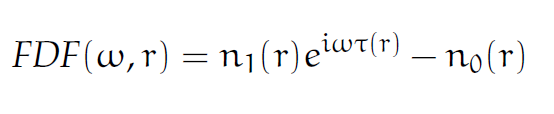 [2] M. HECKL, A unified framework for nonlinear combustion instability analysis based on the flame describing function, International journal of spray and combustion dynamics, 2015.
19
Test rig di Noiray
Dato che in Comsol non si hanno informazioni sulle ampiezze è necessario eseguire una calibrazione del modello
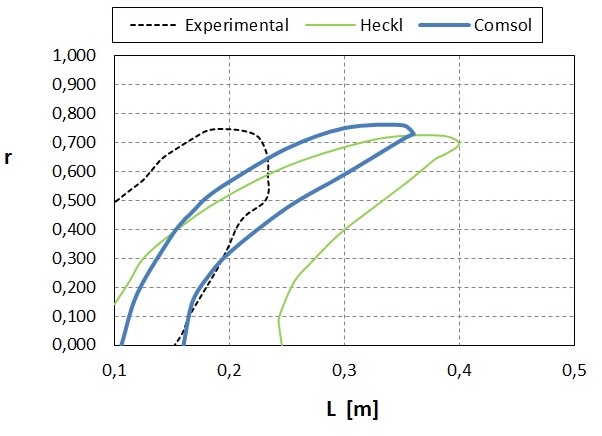 Test rig di Noiray
20
Test rig di Palies [3]
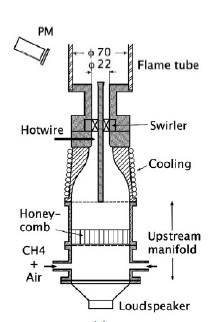 Combustore con swirl e fiamma premiscelata povera

Lunghezza variabile della zona a monte e a valle della fiamma
[3] P. PALIES, D. DUROX, T. SCHULLER and S. CANDEL, Nonlinear combustion instability analysis based on the flame describing function applied to turbulent premixed swirling flames, Combustion and Flame 158 (2011).
Test rig di Palies
21
Dall’analisi sperimentale si determinano:
Guadagno e fase della FDF
Mappa di stabilità
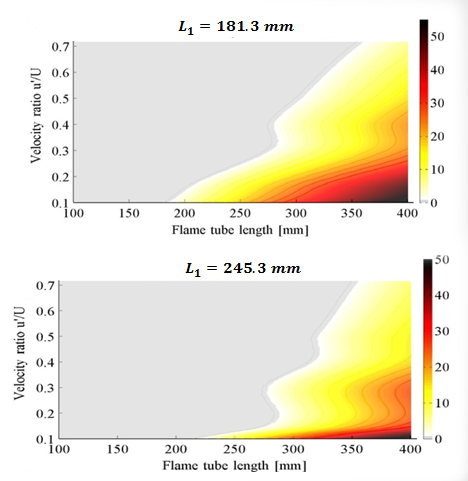 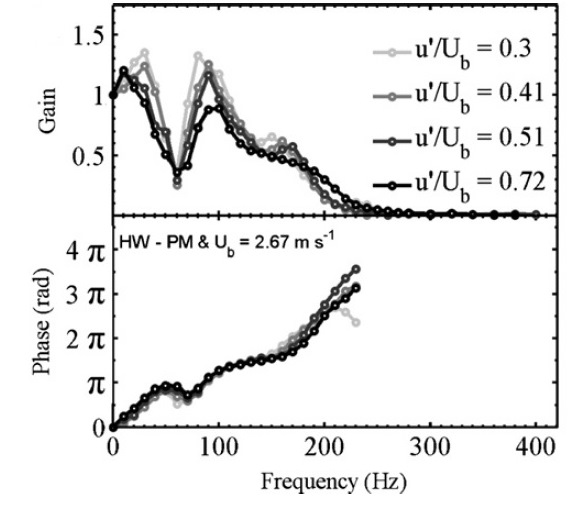 Test rig di Palies
22
Modello numerico
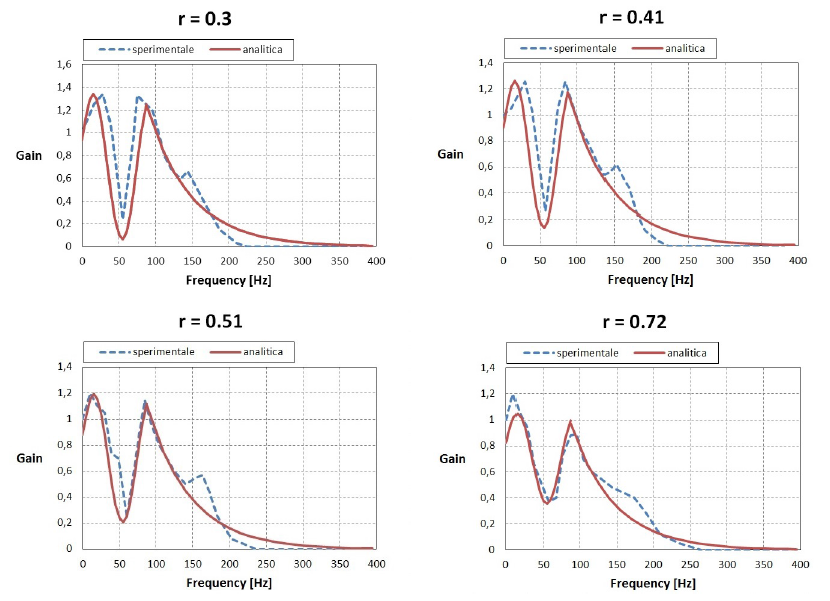 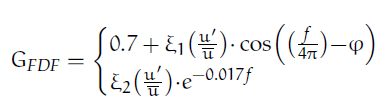 f  < 87 Hz
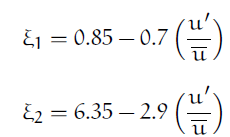 Test rig di Palies
23
Geometria
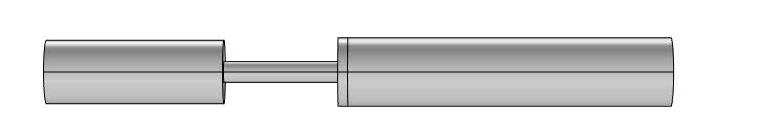 Modo considerato
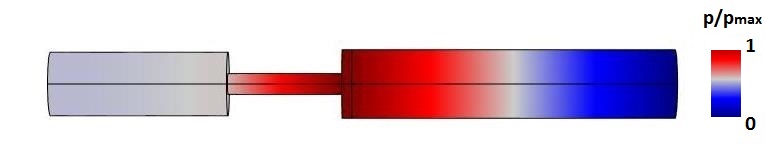 Test rig di Palies
24
Modello di fiamma
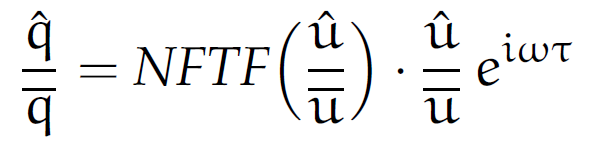 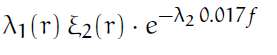 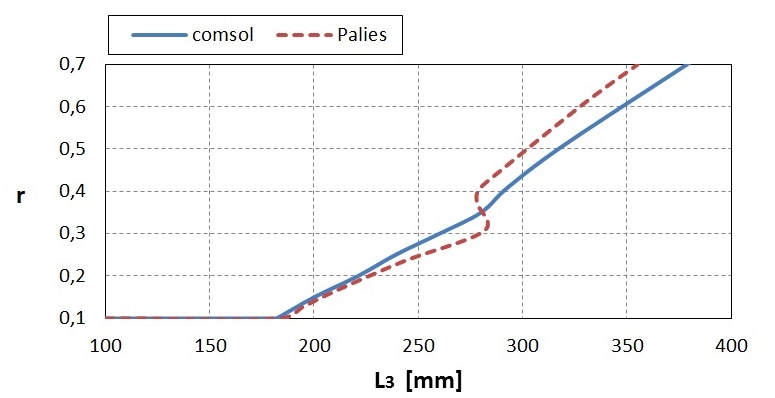 Risultati
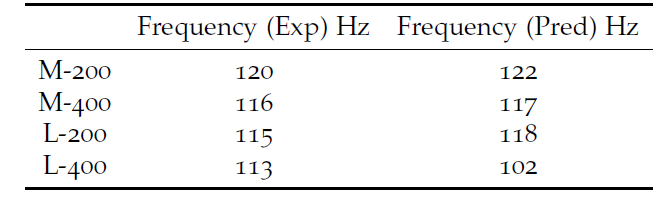 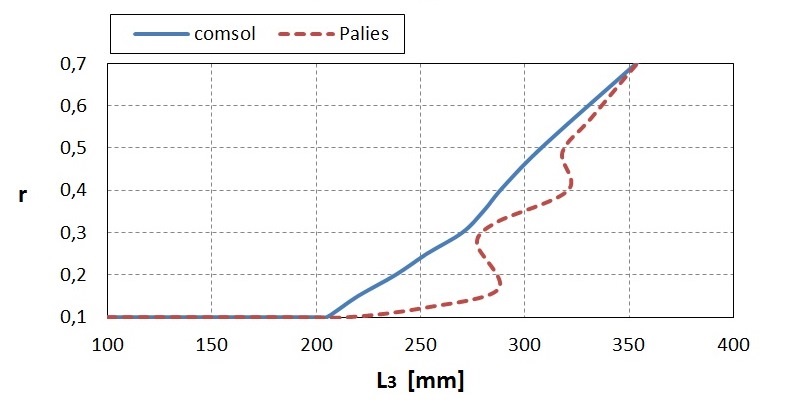 Test rig di Palies
25
Confronto mappe di stabilità:
Comsol                                                                                       Palies
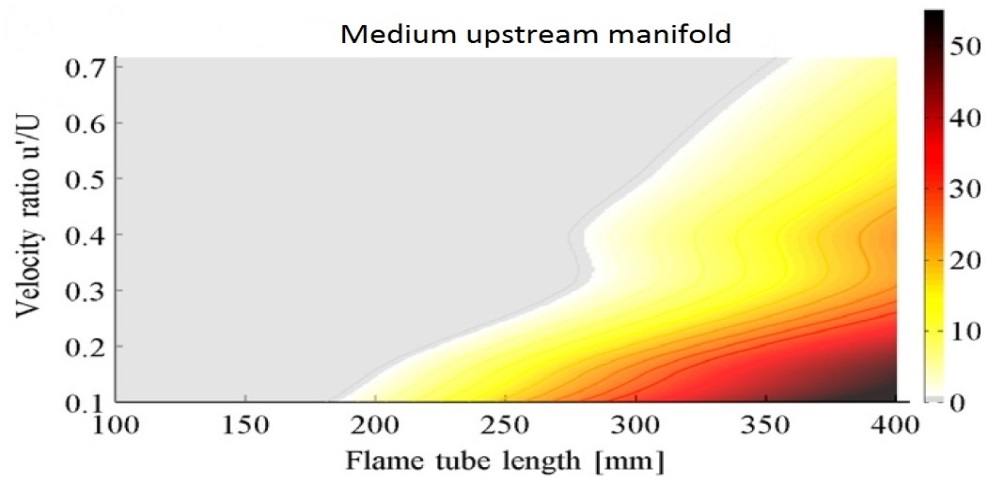 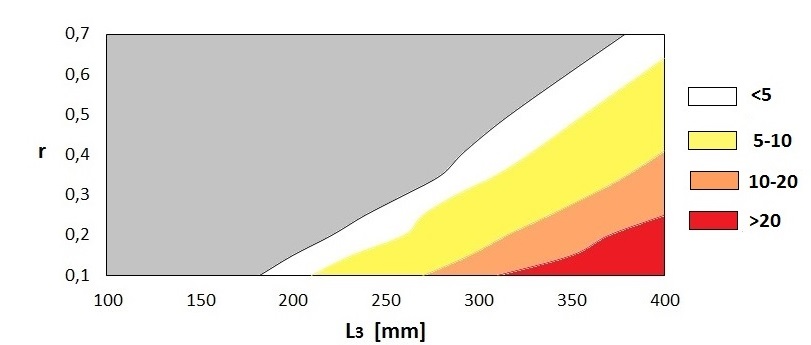 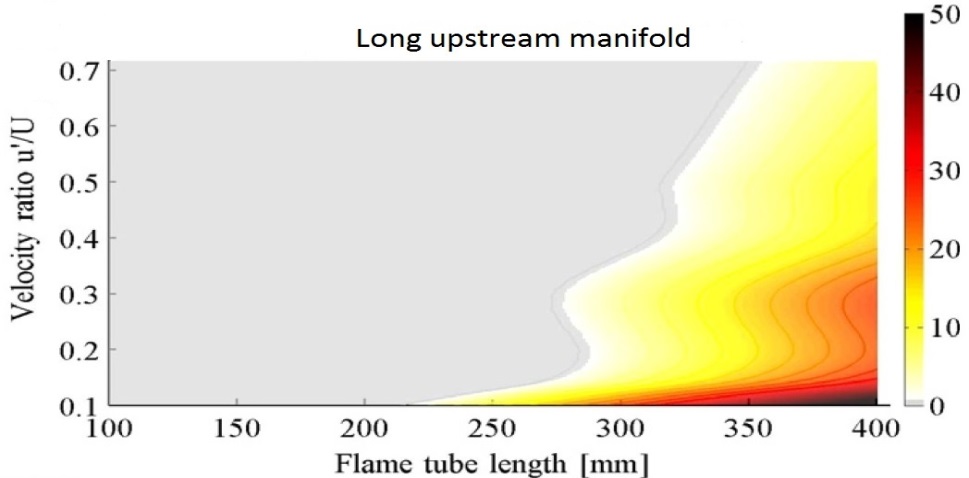 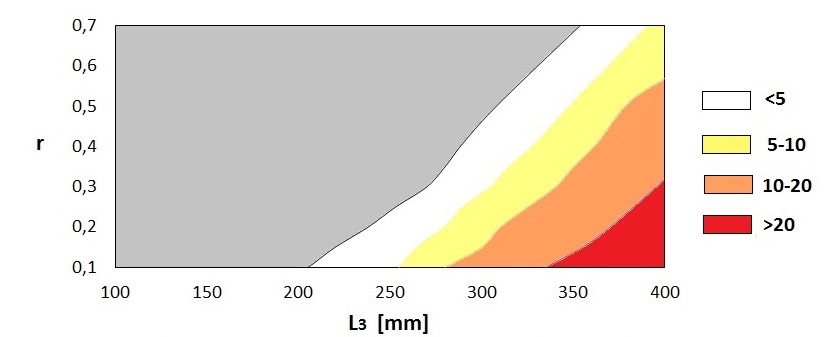 Test rig di Palies
26
V
Combustione nei Turbogas

Instabilità termoacustica 

Modello matematico

Test numerici

Macchina Ansaldo AE94.3A
V
V
V
V
Macchina Ansaldo AE94.3A
Geometria
Mesh
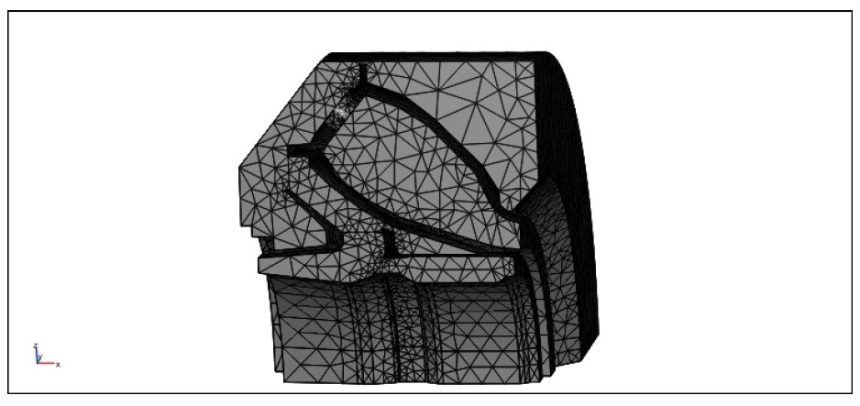 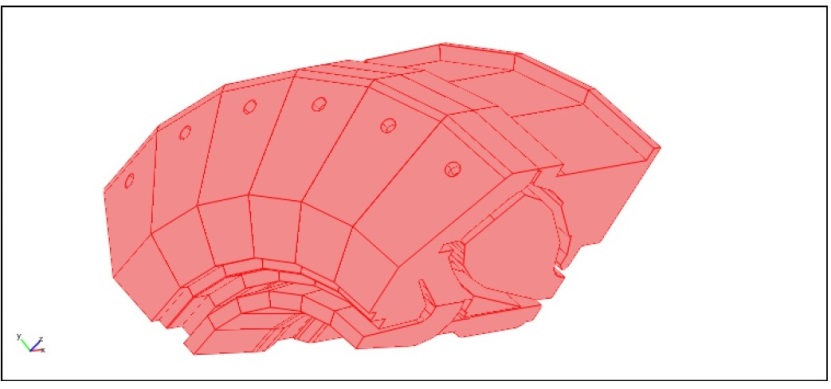 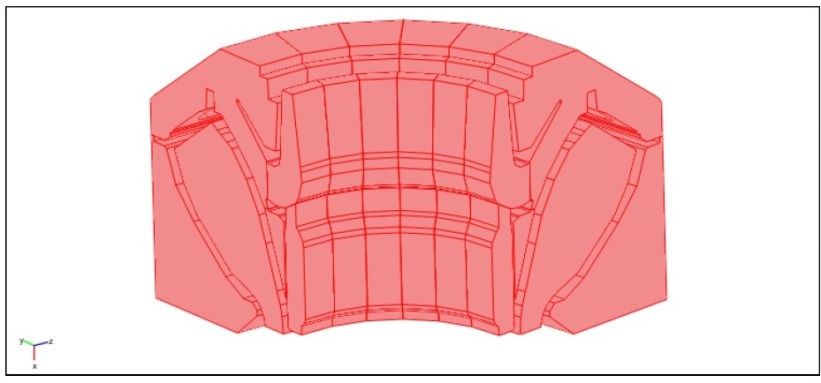 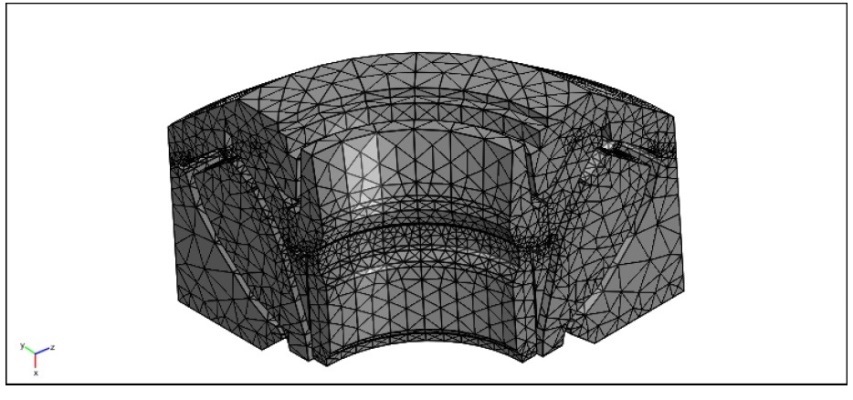 Macchina AE94.3A
28
Condizioni operative
Il campo di temperatura
Il fronte di fiamma (Reaction rate)
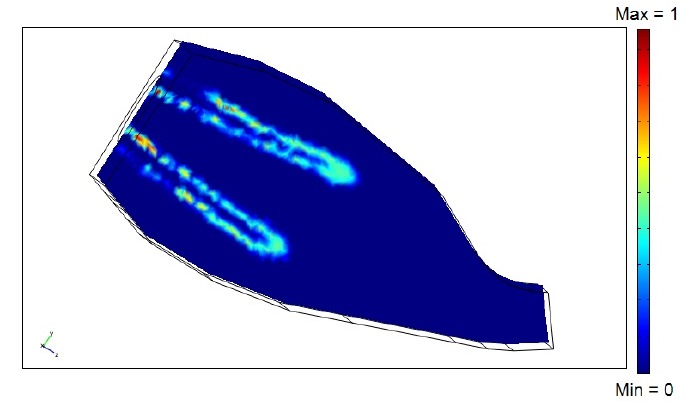 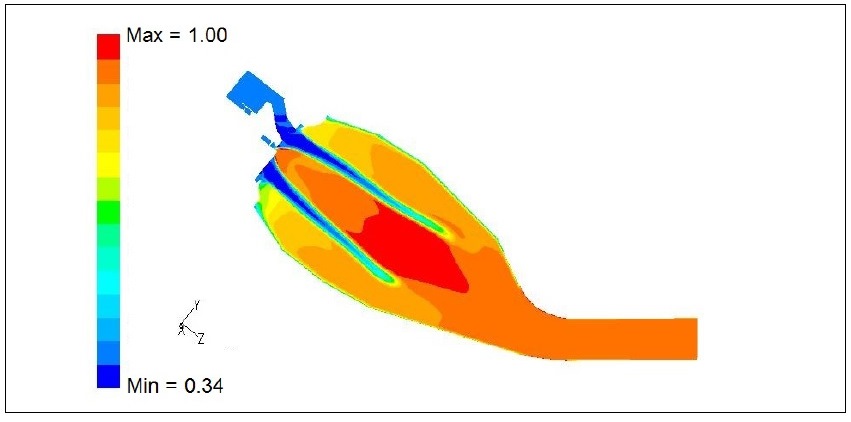 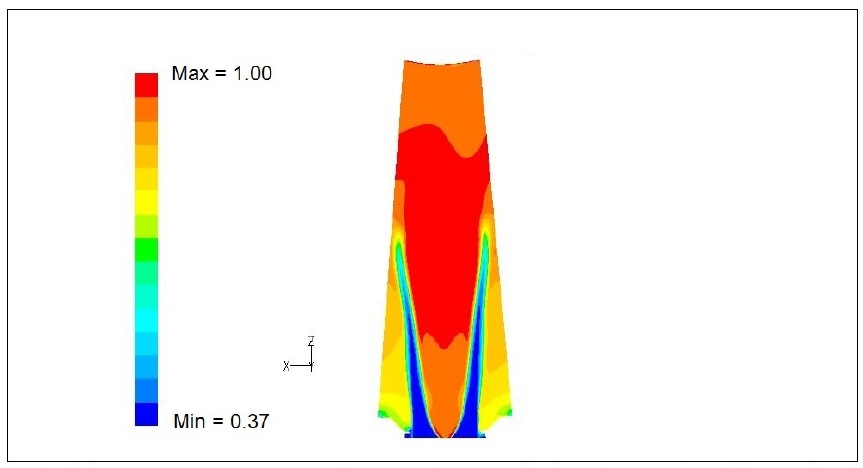 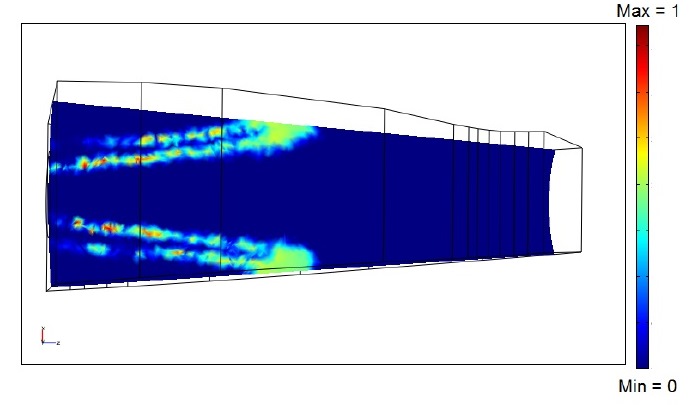 Macchina AE94.3A
29
Assenza di rilascio termico
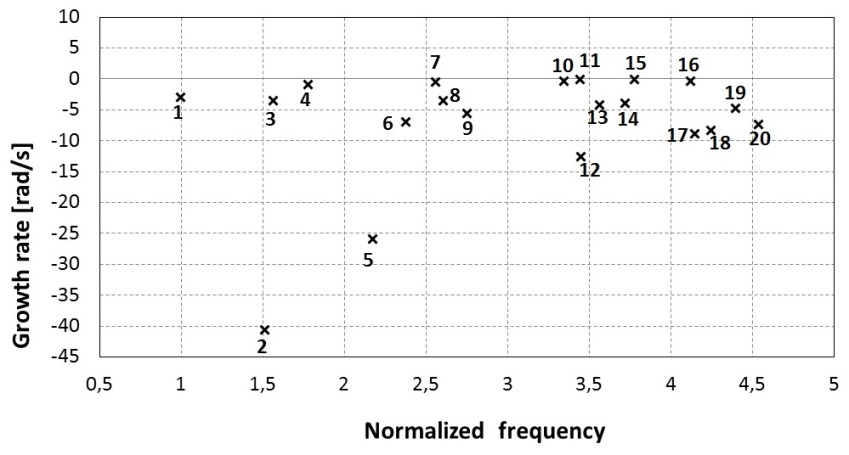 Modello di fiamma lineare
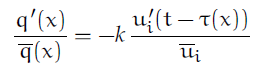 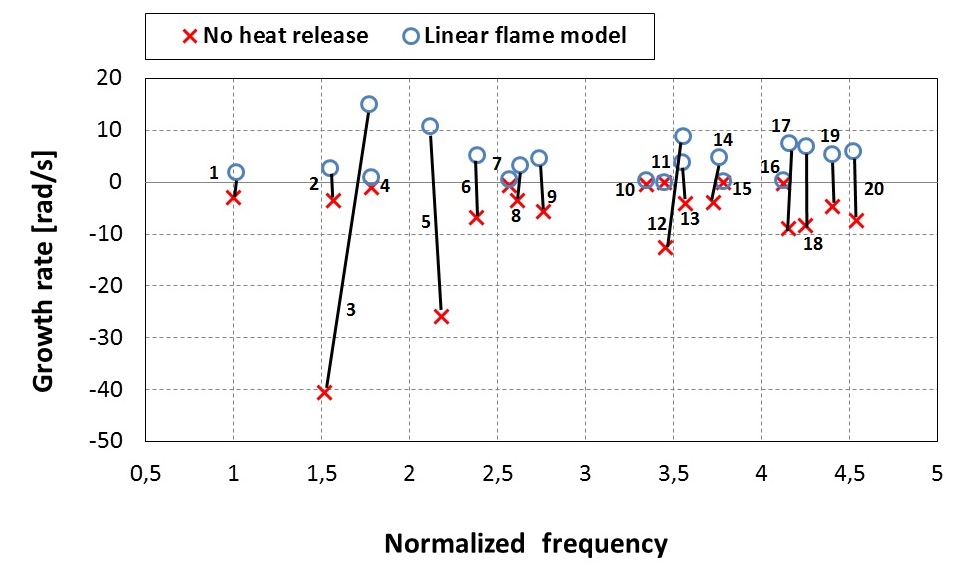 Macchina AE94.3A
30
L’analisi è effettuata sul primo modo azimutale in camera di combustione.
Influenza di k
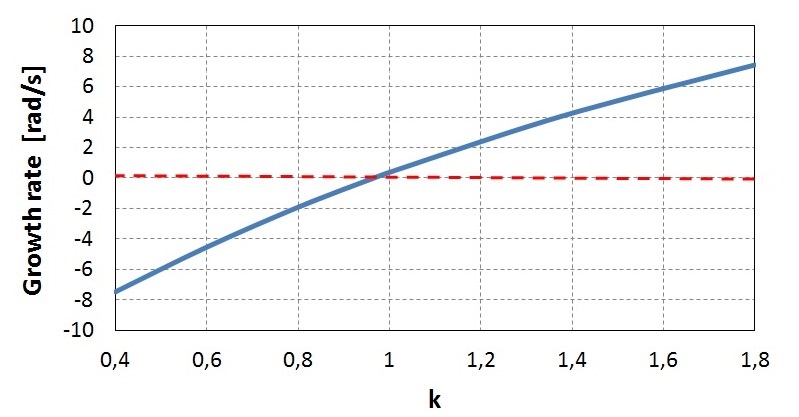 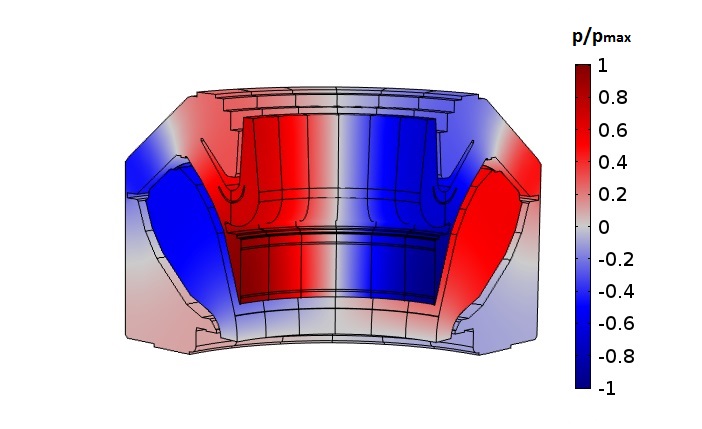 Influenza di τ
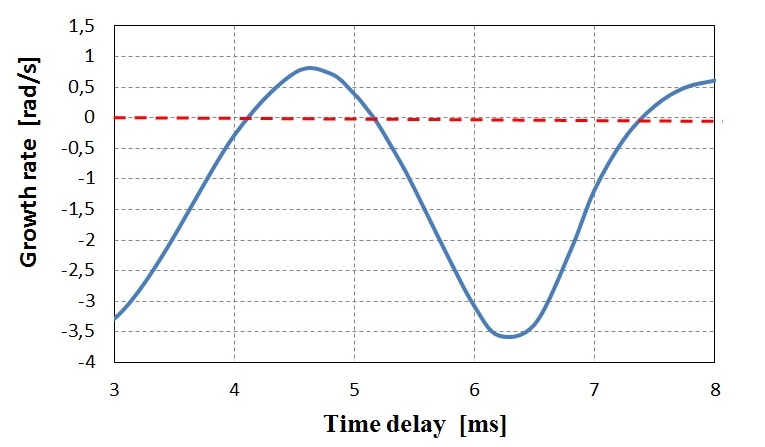 Macchina AE94.3A
31
Modello di fiamma non lineare
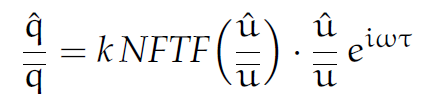 La NFTF è valutata sulla base dei risultati ottenuti da Palies
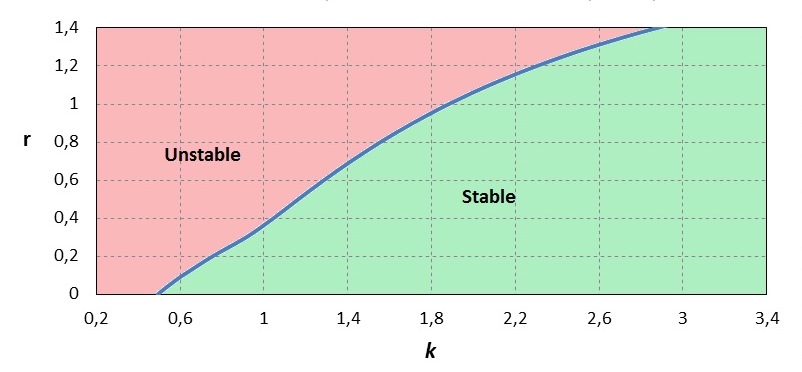 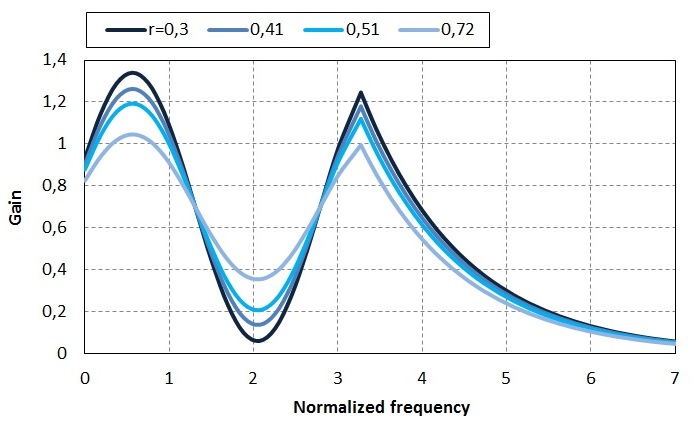 Macchina AE94.3A
32
Analisi di sensitività
Il picco del guadagno della  FDF è mantenuto alla frequenza del modo considerato e variato in un range tra 0.8-1.4
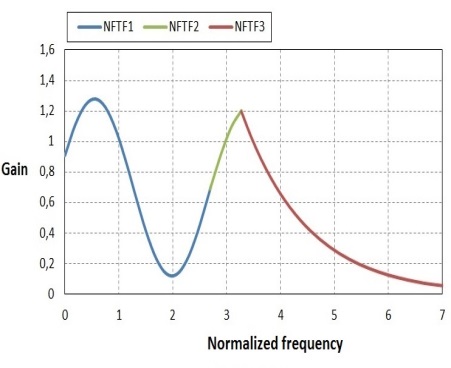 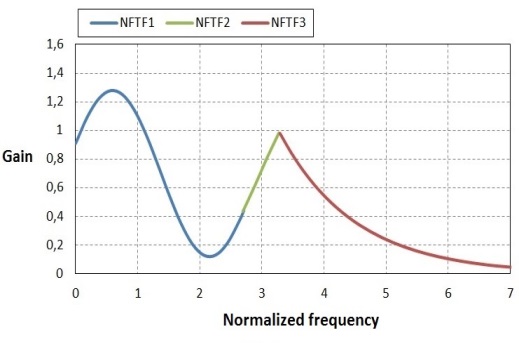 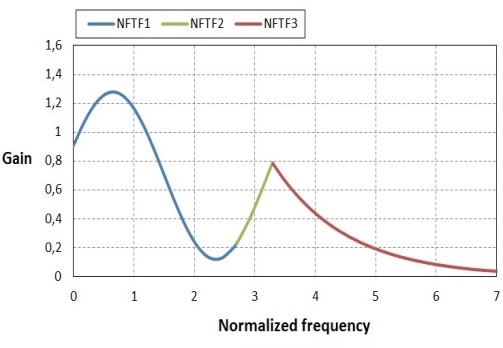 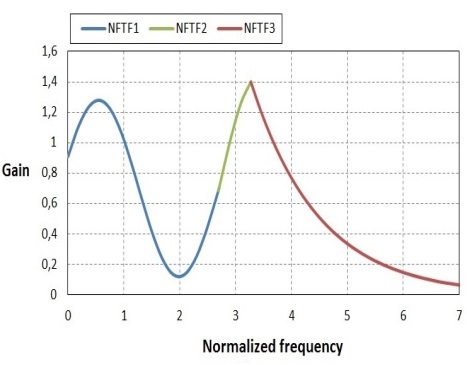 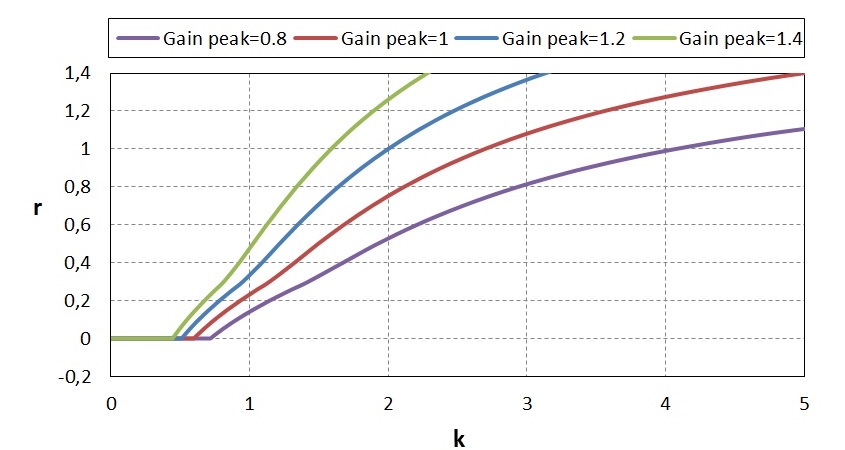 Macchina AE94.3A
33
Il picco del guadagno della  FDF è mantenuto al valore di 1.2 e valutato a tre diverse frequenze
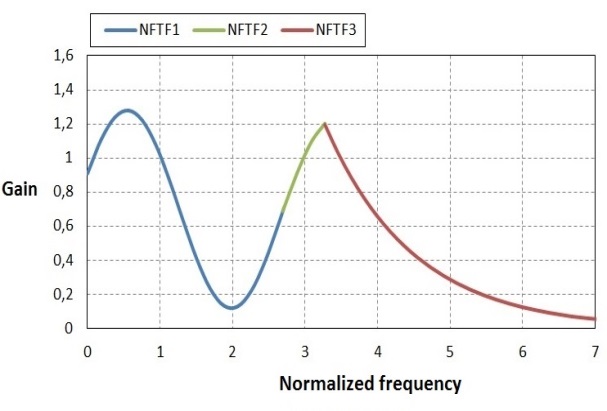 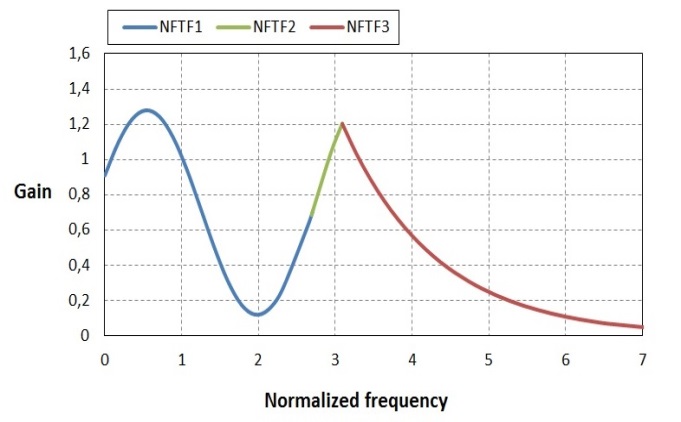 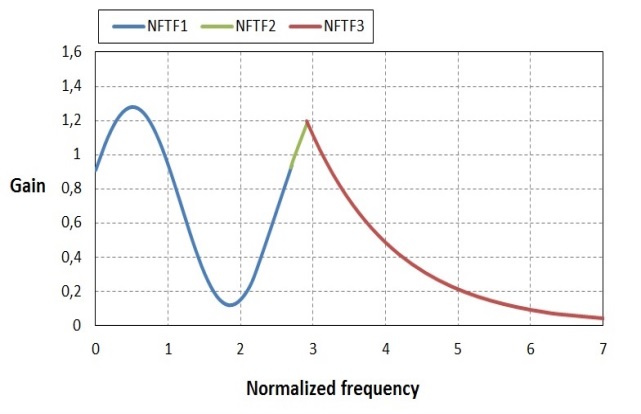 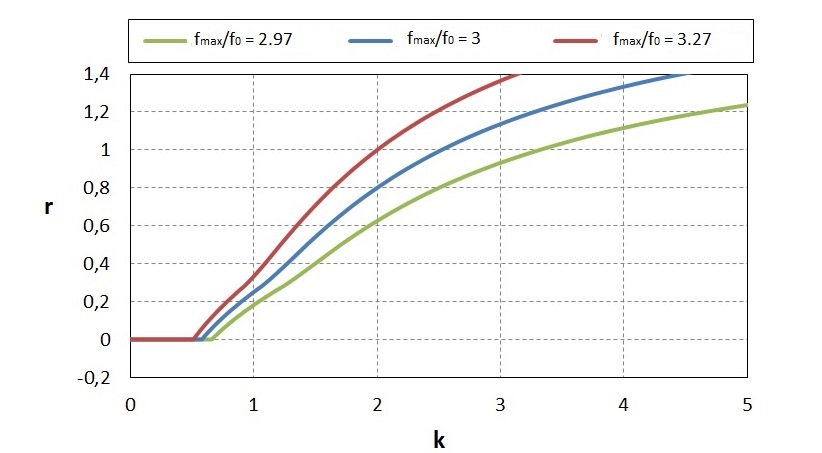 Macchina AE94.3A
34
Conclusioni
Il lavoro di tesi ha confermato l’approccio usato in Ansaldo Energia per lo studio dell’instabilità termoacustica in camera di combustione. 

L’utilizzo di un modello di fiamma non lineare permette la costruzione dei diagrammi della biforcazione per l’anaisi di stabilità del sistema. 

Per la riproduzione dei risultati sperimentali in Comsol è necessaria una calibrazione del modello di fiamma.
Conclusioni
35
…Grazie per 
l’attenzione!
Roberto Cademartori
36